MATH 106: Applied Calculus
Dr. Suliman ALHomidan
Building 68 Room 261
E-mail: homidan@kfupm.edu.sa 	
Whatup: 0555861682
Website: https://faculty.kfupm.edu.sa/MATH/homidan/
Book: Introductory Mathematical Analysis For Business, Economics, and The Life and Social Sciences;
Fourteenth Canadian Edition
[Speaker Notes: If this PowerPoint presentation contains mathematical equations, you may need to check that your computer has the following installed:
1) MathType Plugin
2) Math Player (free versions available)
3) NVDA Reader (free versions available)]
Chapter 10: Limits and Continuity
Chapter Objectives
To study limits and their basic properties.
To study one-sided limits, infinite limits, and limits at infinity.
To study continuity and to find points of discontinuity for a function.
Chapter Outline
10.1 Limits
10.2 Limits (Continued)
10.3 Continuity
10.1 Limits
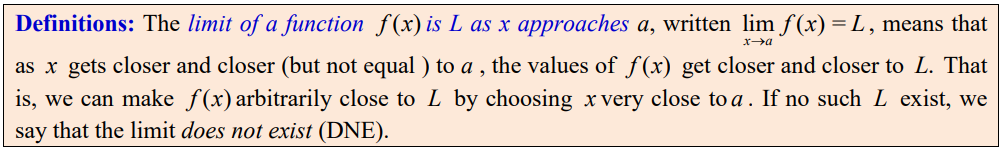 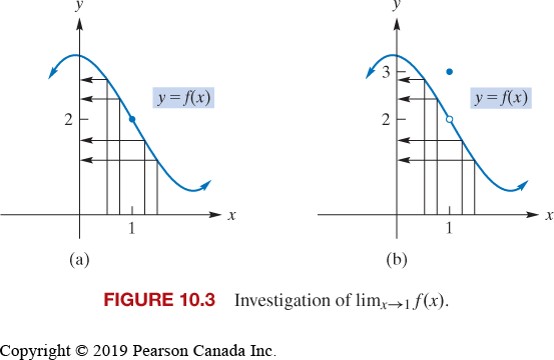 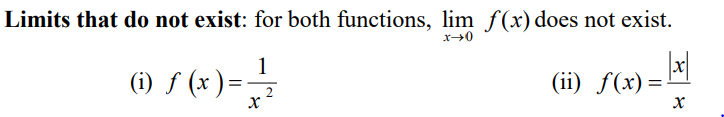 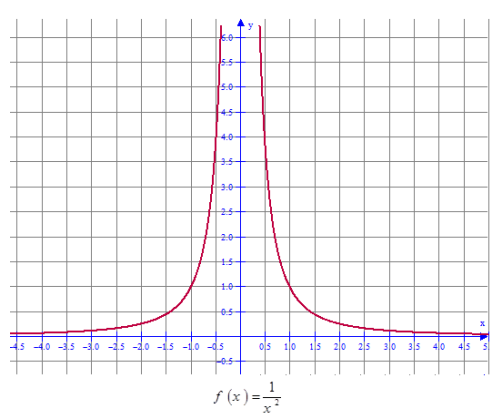 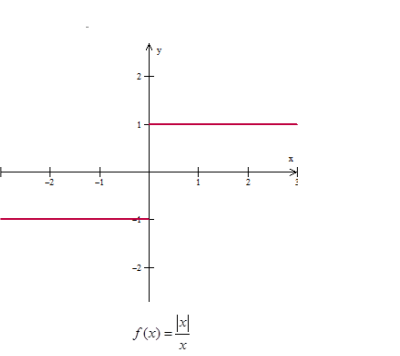 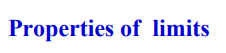 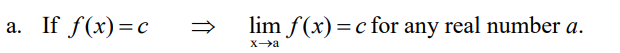 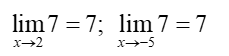 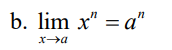 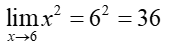 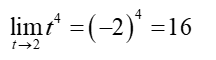 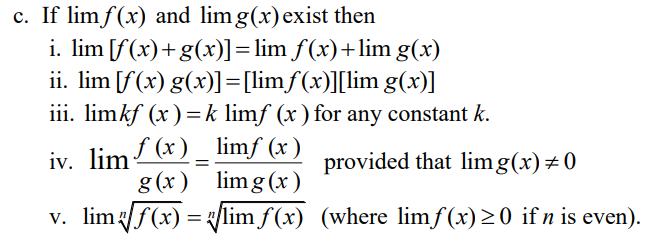 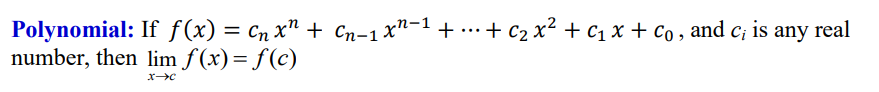 Example 1
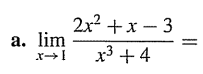 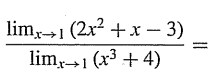 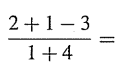 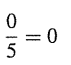 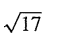 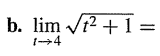 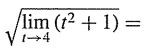 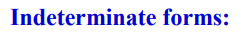 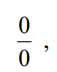 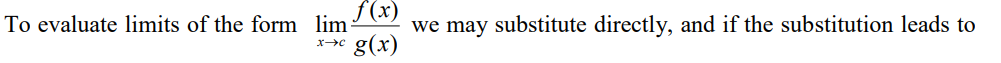 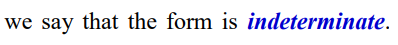 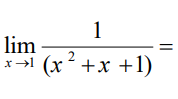 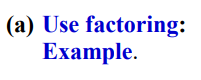 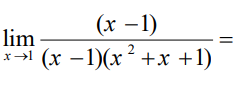 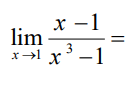 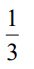 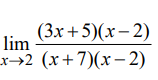 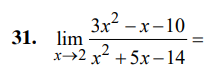 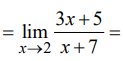 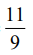 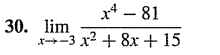 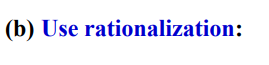 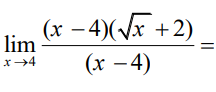 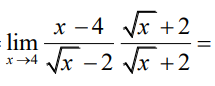 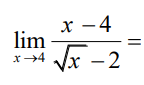 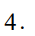 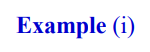 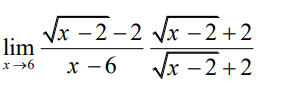 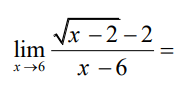 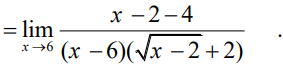 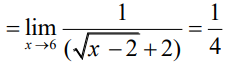 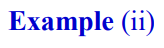 Example
If
find
Solution:
As
both the numerator and denominator approach 0.
Therefore, we will try to express the quotient in a different
form, for
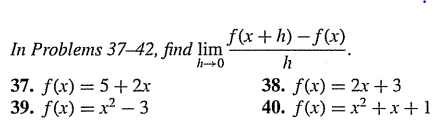 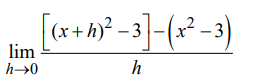 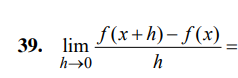 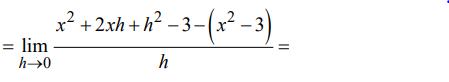 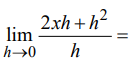 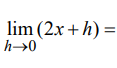 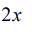 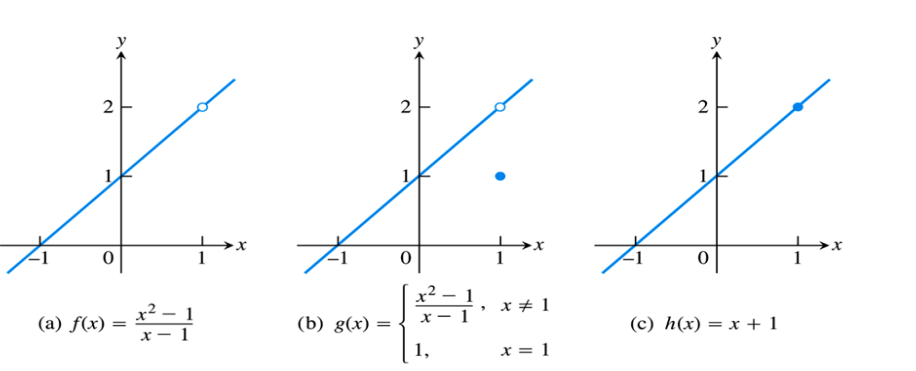 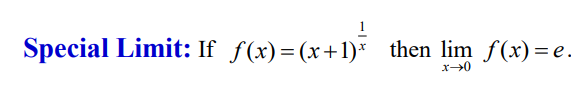 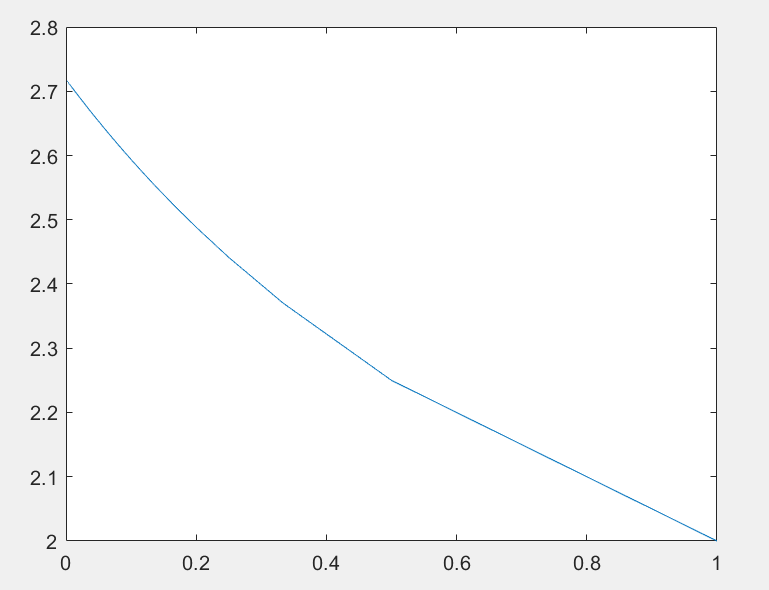 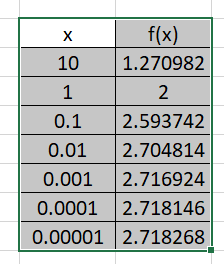 10.2 Limit (Continued)
A. One sided Limit
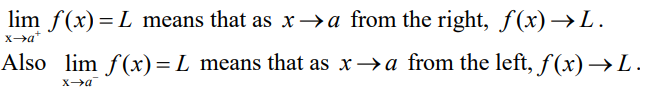 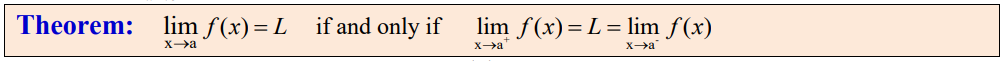 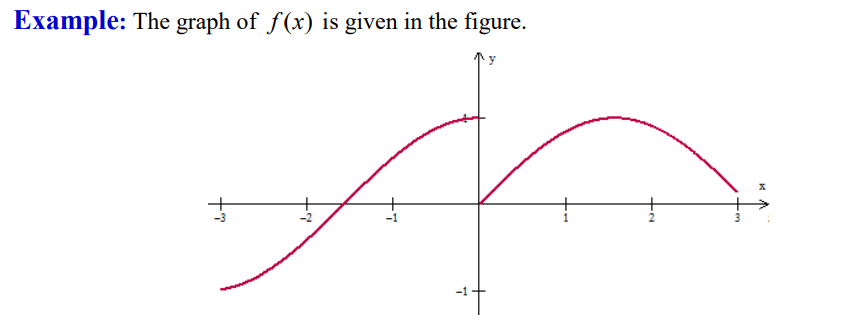 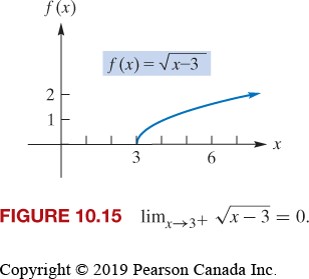 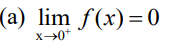 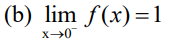 B. Infinite Limits
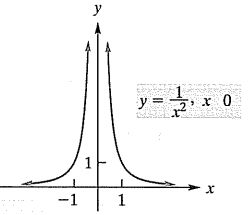 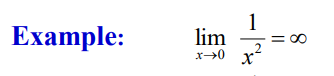 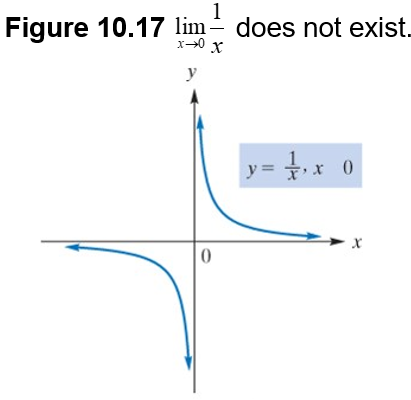 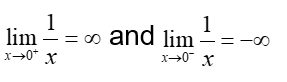 Example 1 – Infinite Limits
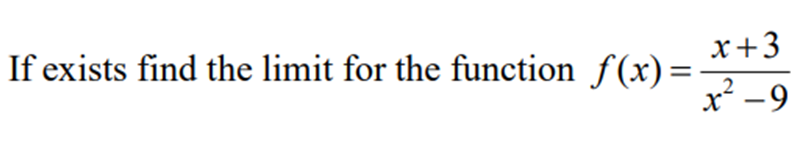 Example 2 – Infinite Limits
Find the limit (if it exists)
approaches 0 but
Solution: As x approaches
from the right,
always positive.
and the limit does not exist.
Thus,
Solution: Here we are dividing numbers near 4 by numbers near 0.
does not exist.
At this stage we can write.
Notice that
is neither
and
nor
Since
C. Limits at Infinity
Example:
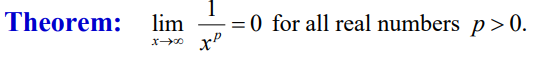 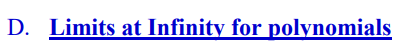 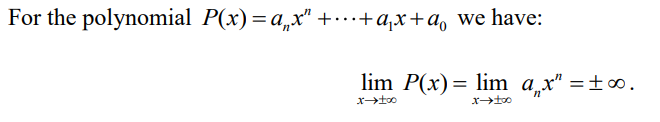 Example 3
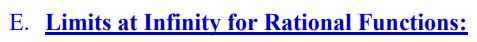 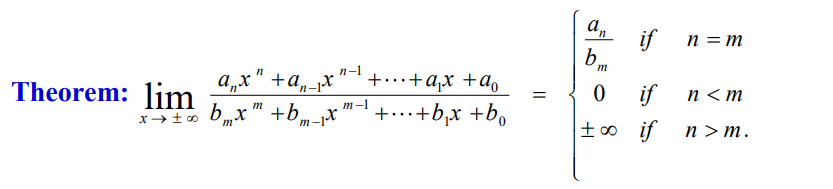 Example:
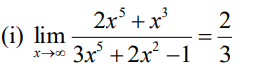 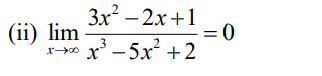 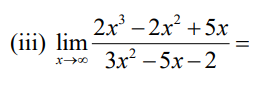 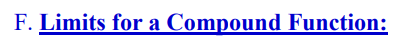 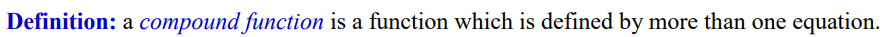 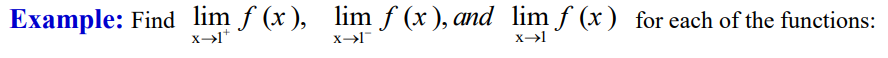 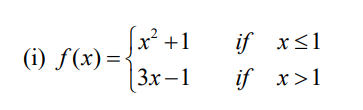 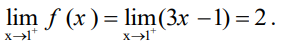 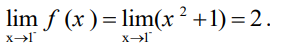 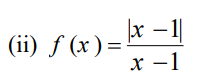 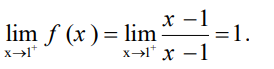 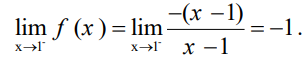 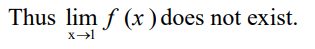 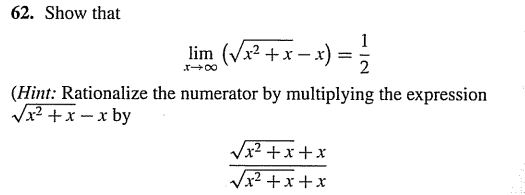 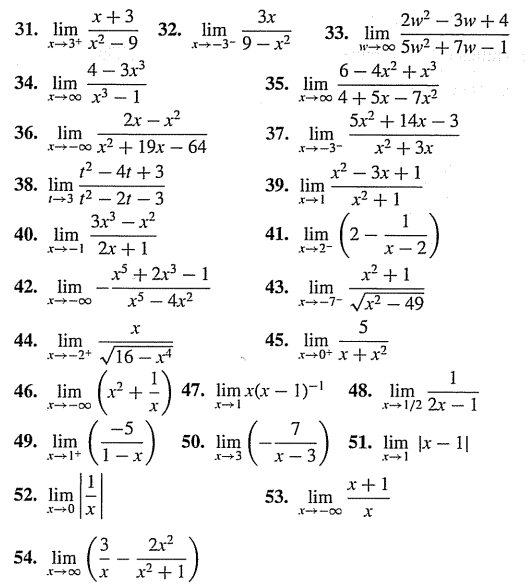 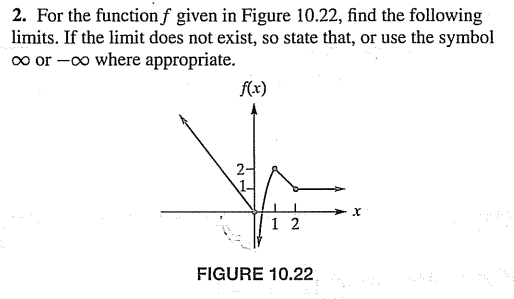 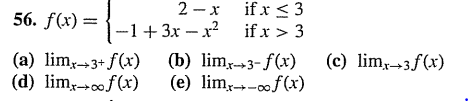 10.3 Continuity
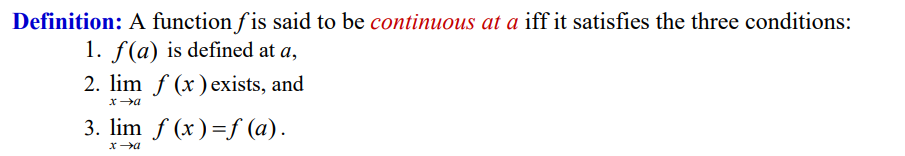 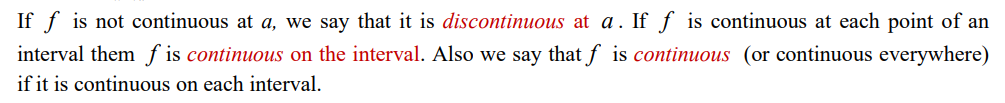 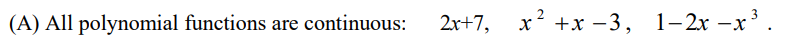 Example 1 – Applying the Definition of Continuity
Show that
is continuous at 7.
so f is defined at
Solution: First,
thus, f has a limit as
Second,
Therefore, f is continuous at 7.
Third,
is continuous at
Show that
Solution: The function g is defined at
Also,
Therefore, g is continuous at
(B) Types of discontinuity
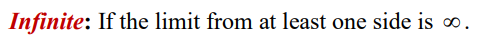 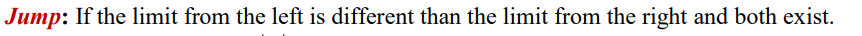 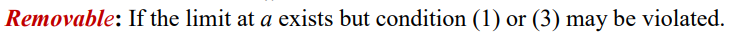 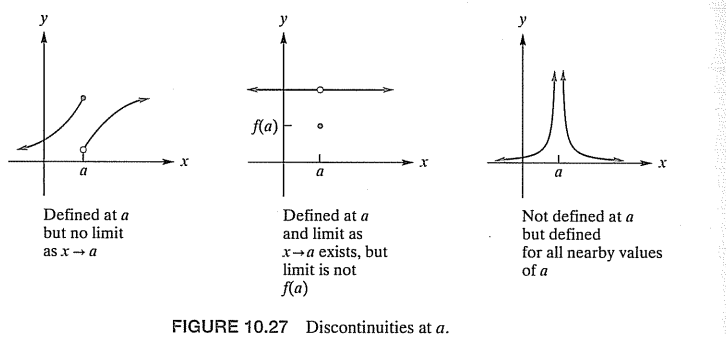 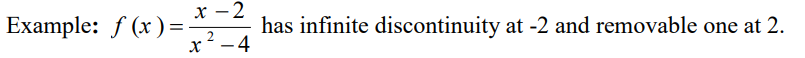 but f(2) undefined
Infinite discontinuity
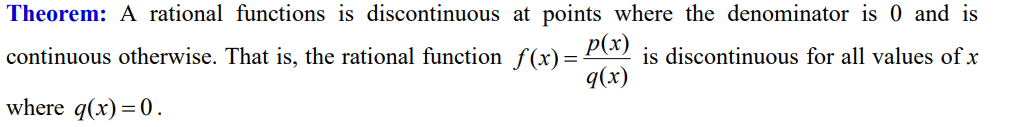 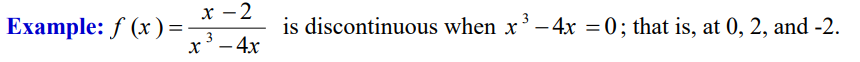 Removable discontinuity at 2,but not removable at 0 and -2
(C) Discontinuity in compound functions
Example
For each of the following functions, find all points of discontinuity.
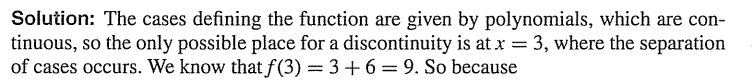 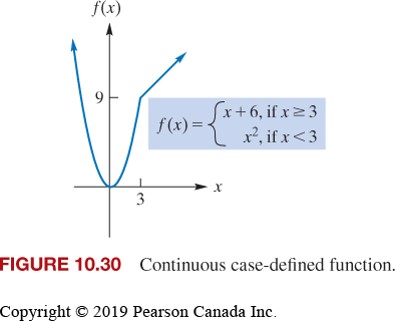 We can conclude that
and the function has no points of discontinuity.
b.
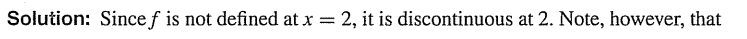 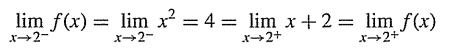 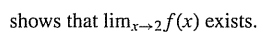 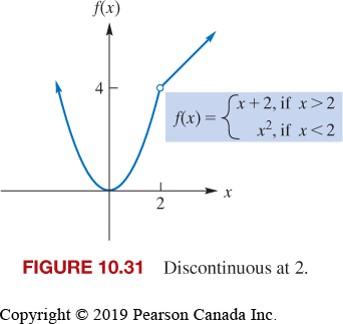 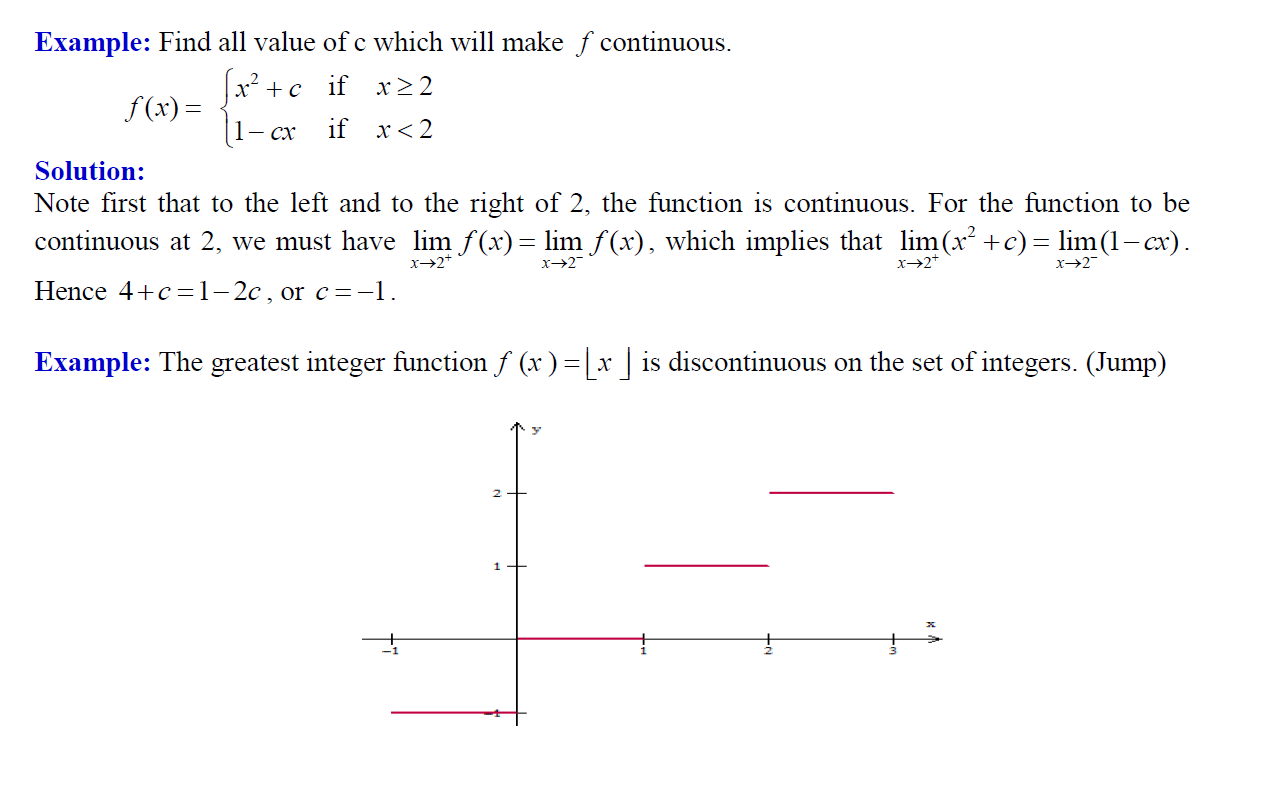 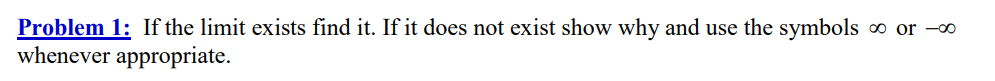 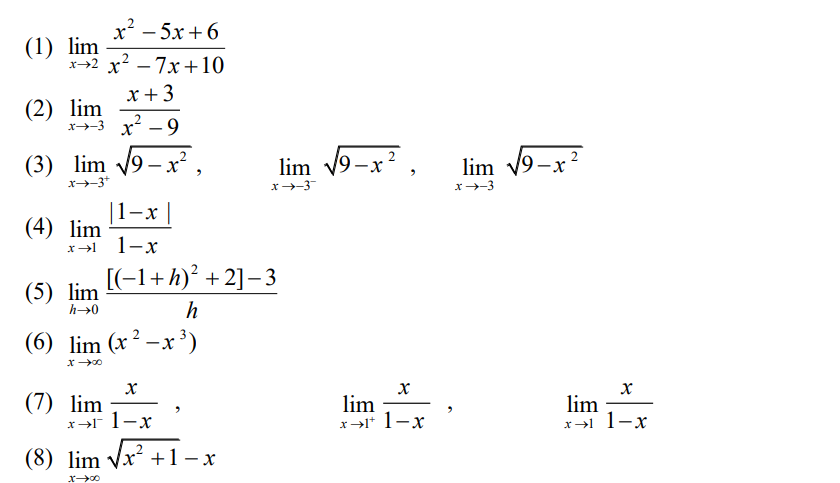 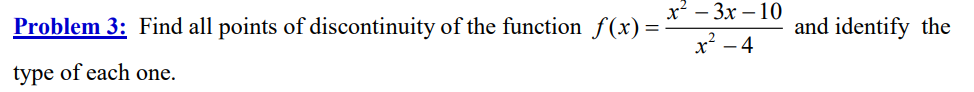 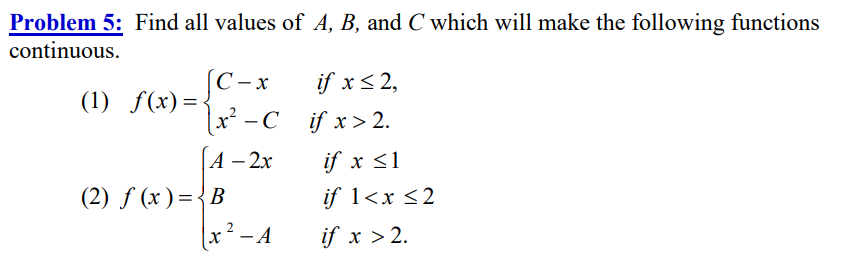